Get Out analysis
J.Langlois
About The Film
Get Out
Written and Directed by Jordan Peele

-Starring:
Daniel Kaluuya
Allison Williams
Katharine Keener
Bradly Witford

 https://www.imdb.com/title/tt5052448/?ref_=fn_al_tt_1
“In many ways, the African American experience is this country’s Frankenstein monster.” Jordan Peele 

https://filmschoolrejects.com/get-out-commentary-jordan-peele/amp/
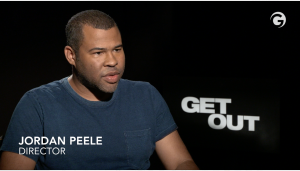 Economic History
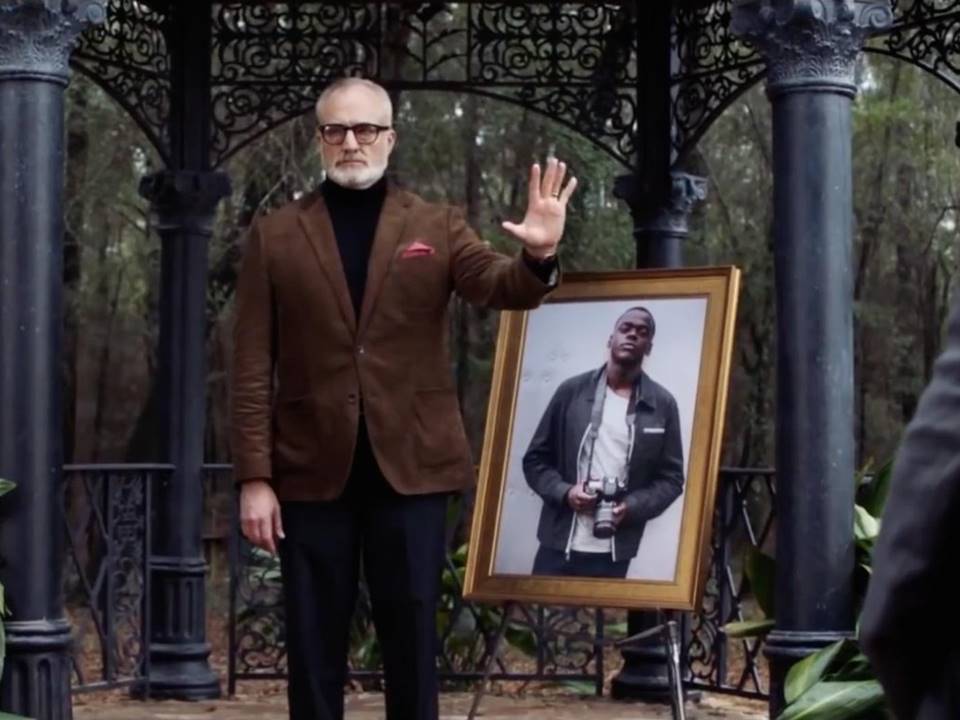 Produced by Blum House


The Production Budget was 4.5$ Million



The worldwide gross of the film was 255$ million 



https://www.boxofficemojo.com/movies/?id=blumhouse2.htm
Historical
- History of Black American.
-Buck
-Cotton out of chair 
- “Stay Woke”

-Many References to films.
-The Shinning
-North By Northwest
-Halloween


https://filmschoolrejects.com/get-out-commentary-jordan-peele/amp/
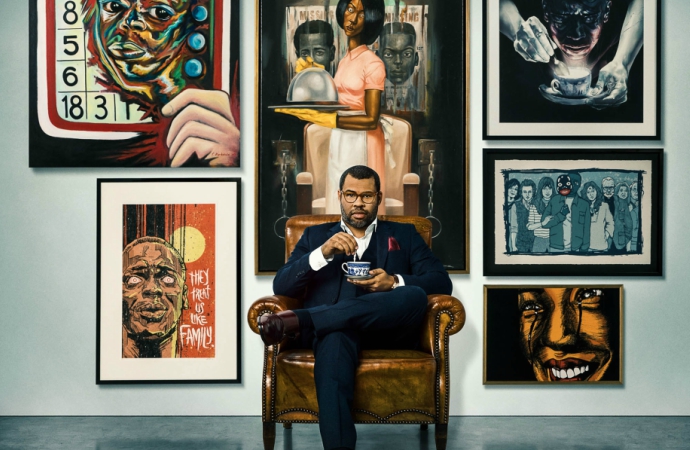 Psychological
-Trauma

-Jordan Peele is married to a white actress. Chelsea Peretti 

Psychological Horror:
-Horror of psychology

Freud’s The Uncanny
-Disassociated voice
-Fast then slow
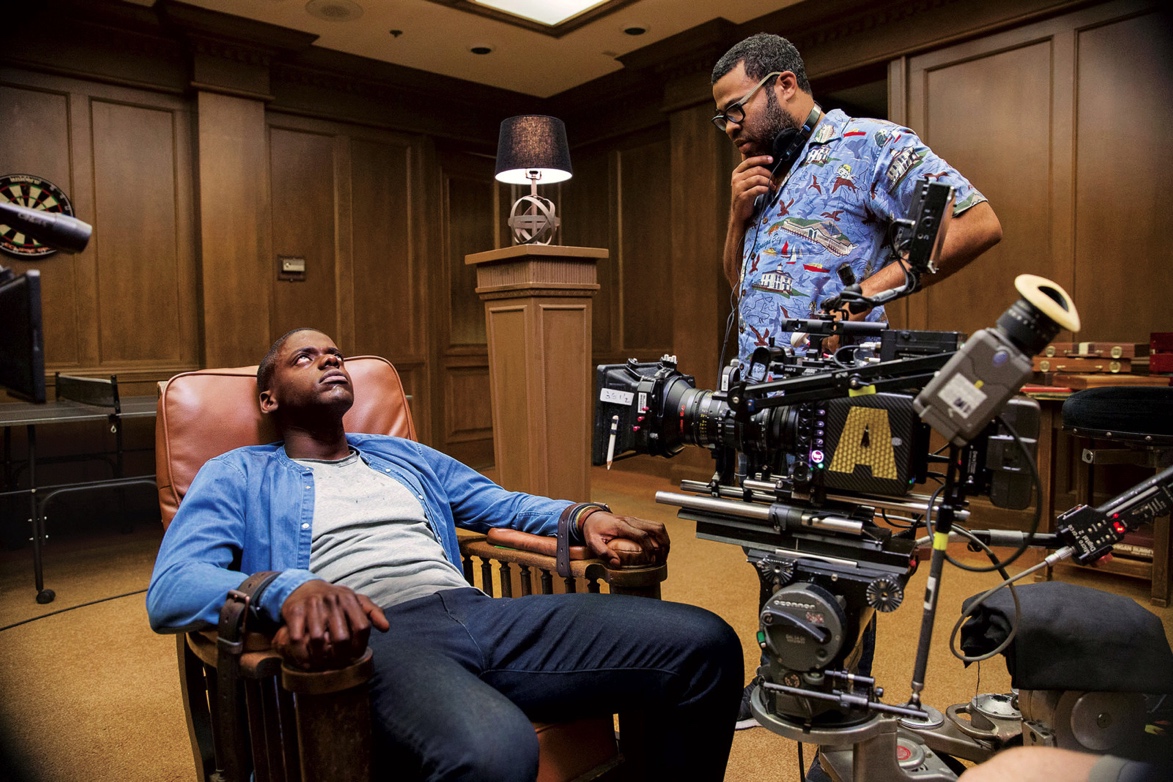 Marxist
White American Upper Class

Lower class is exploited

Brother

Suburbs as dangerous
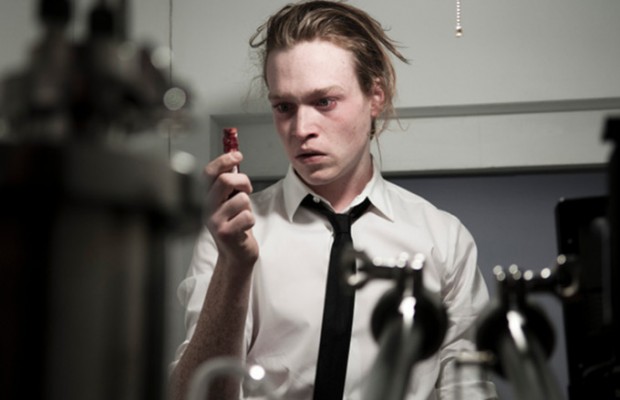 Feminist
-Villains


-Female gaze at the man
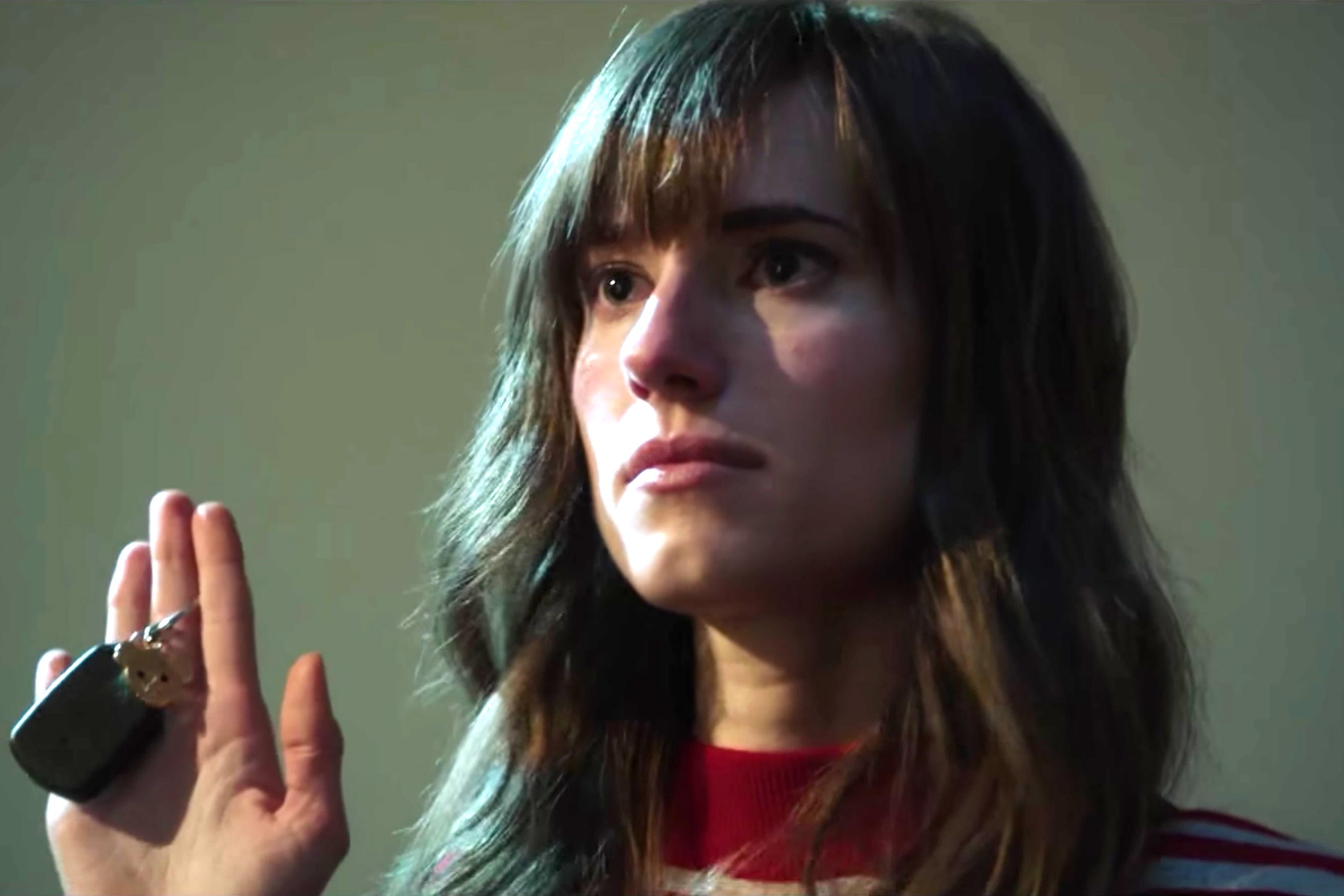 Bibliography
Hunter, Rob. "40 Things We Learned from Jordan Peele's 'Get Out' Commentary." Film School Rejects, 19 May 2017, filmschoolrejects.com/get-out-commentary-jordan-peele/amp/. Accessed 15 Oct. 2019.

https://www.boxofficemojo.com/movies/?id=blumhouse2.htm

https://www.imdb.com/title/tt5052448/?ref_=fn_al_tt_1
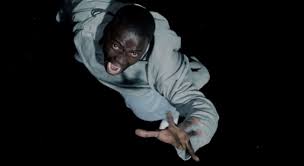